Internship at top law firms
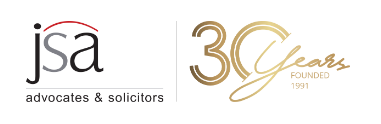 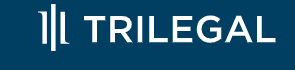 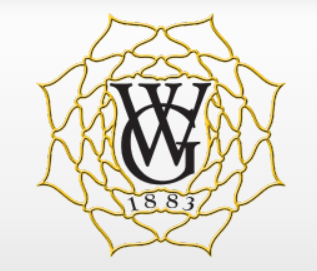 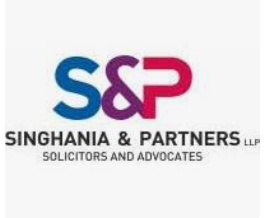 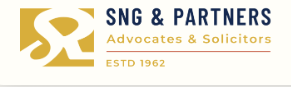 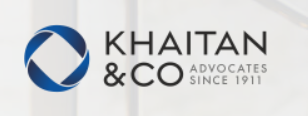 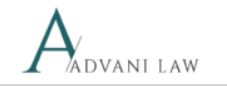 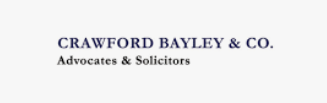 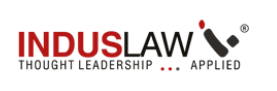 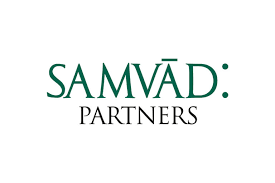